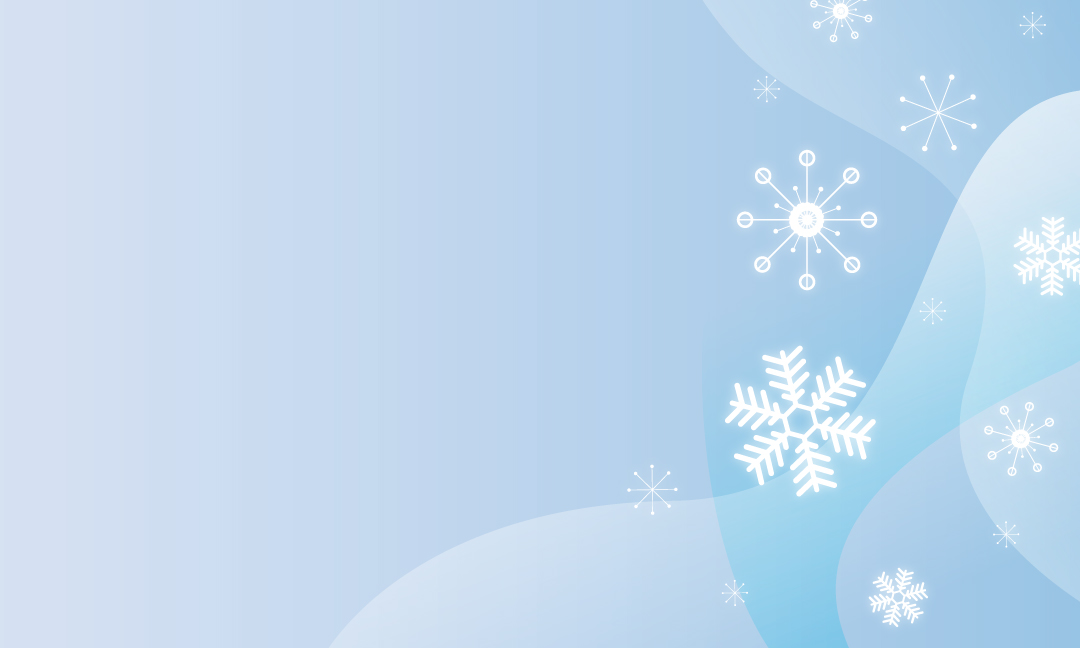 宣教关怀：天父阿爸, 哈利路亚, 道成肉身住在我们中间, 满有恩典和真理。我们为砂华人年议会所差遣的34位宣教士, 住在亚洲九个国家和欧洲的英国, 许多未得之民中间, 献上祈祷。愿圣灵充满他们, 在圣诞节期间,创意地宣扬耶稣基督的恩典和真理。当宣教士们举办有关的福音性聚会、探访、社会关怀活动时, 求主基督宝血保护他们出入平安。全能的圣灵亲自建立他们手所作的工, 得人如得鱼。祷告在宣教工场上兴起成熟的本地基督门徒, 与宣教士配搭, 建立发光作盐的本土教会。奉主基督名求, 阿们。
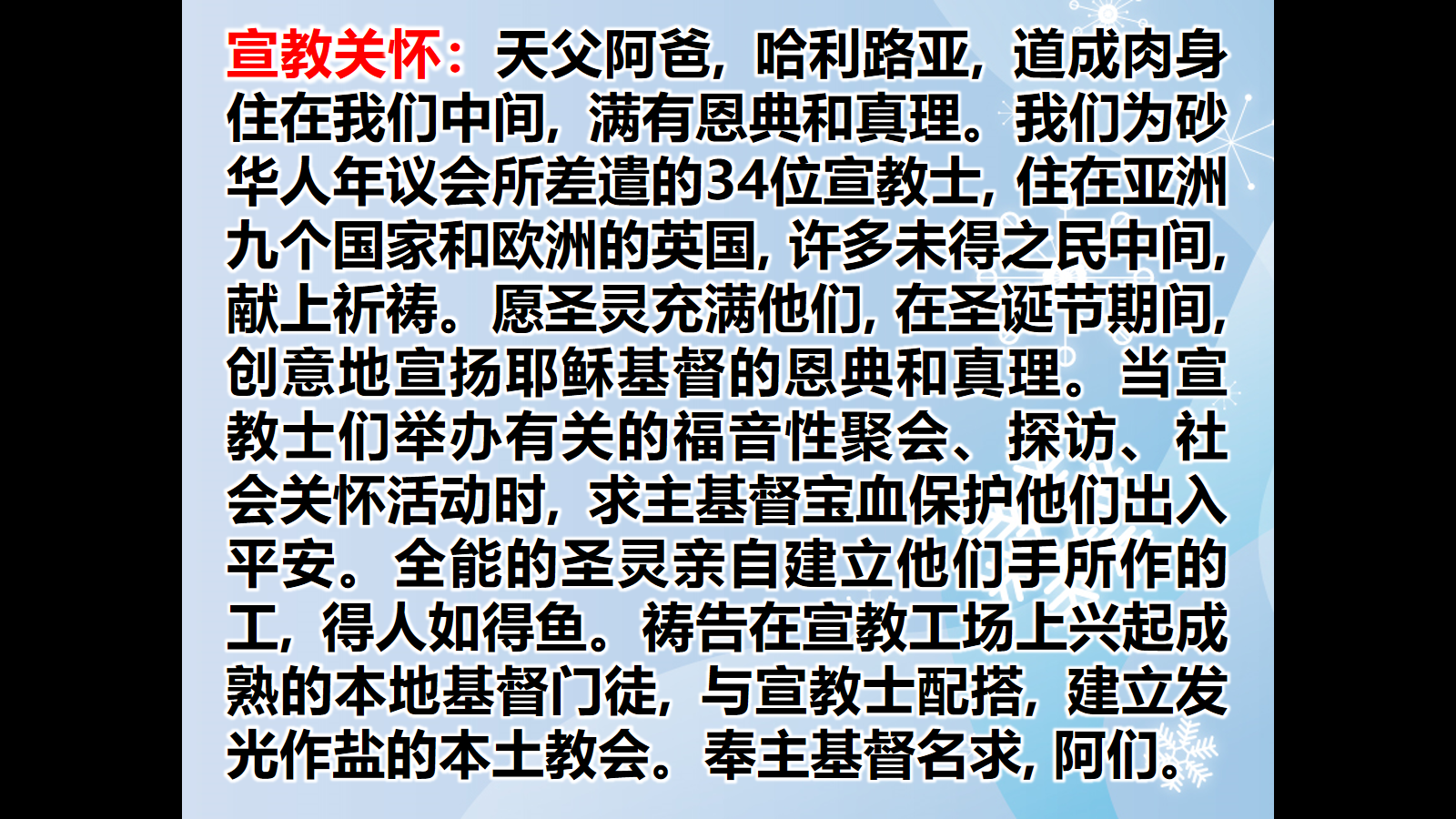